Tema Bazele teoretice ale microscopiei electronice cu scanare /rastru
Company Name
Clasificarea microscoapelor
Transmission Electron Microscope (TEM)
Scanning Electron Microscope (SEM) (SEM)
Field Emission Scanning Electron Microscopy (FESEM)
Reflection electron microscope (REM)
Scanning tunneling microscopy (STM)
Căile optice ale fasciculului de iluminare în microscoapele optice și TEM sunt aproape identice. 
Ambele tipuri de microscoape folosesc o lentilă de condensare pentru a converge fasciculul către probă. Fasciculul pătrunde în eșantion și obiectivul formează o imagine mărită, care este proiectată în planul de vizualizare. 
SEM este aproape identic cu TEM în ceea ce privește sursa de iluminare și condensarea fasciculului pe probă. 
Cu toate acestea, caracteristicile semnificative diferă SEM și TEM. Înainte de a contacta proba, fasciculul SEM este deviat de bobine care mișcă fasciculul în modelul de scanare. Apoi, o lentilă finală (care mai este numită și lentilă obiectiv) condensează fasciculul într-un punct fin pe suprafața specimenului. 
Semnalele produse de efectul fasciculului asupra probei sunt interpretate de detectoare de semnal specializate.
Geneza dezvoltării instrumentației
1927 - Hans Busch a arătat teoretic că fasciculele de electroni pot fi focalizate într-un câmp magnetic neomogen. El a prezis, că distanța focală a unei astfel de lentile cu electroni în cîmp magnetici ar putea fi schimbată continuu prin modificarea curentului bobinei. 
1931 - Ernst Ruska și Max Knoll au confirmat aceasta construind o lentilă magnetică de tipul care este folosită în toate microscoapele electronice, ducând la construirea primului instrument de microscop electronic cu transmisie (TEM). 
Principala limitare a microscopului lor a fost că electronii nu puteau trece prin specimene groase. Astfel, a fost imposibil să se utilizeze instrumentul la capacitatea sa maximă până când bisturilu de diamant și ultra-microtomul au fost inventate în 1951. 
1938, Manfred von Ardenne a construit un microscop electronic cu transmisie de scanare (STEM) prin adăugarea de bobine de scanare la TEM
1942 – V.Zworykin, J. Hillier și R. L. Zinder au dezvoltat primul microscop electronic cu scanare (SEM) fără a utiliza semnalul electronic transmis.
1964 - Charles Oatley și studenții săi de doctorat de la Universitatea din Cambridge au prezentat multe îmbunătățiri încorporate modelelor SEM ulterioare, care în cele din urmă au dus la primul SEM comercial de către Cambridge Instruments. 
1986 - E. Ruska (împreună cu G. Binning și H. Rohrer, care au dezvoltat microscopul de scanare tunel) au obținut Premiul Nobel.
Principalele direcții de îmbunătățire a caracteristicilor de proiectare ale microscopului electronic în această etapă au fost : 
Cercetarea posibilități de reducere a dimensiunii spotului, 
creșterea stabilității semnalului
Obținerea celei mai mari sensibilități a detectorului de scintilație.

Pentru a îmbunătăți calitatea microfotografiilor, s-au făcut încercări de îmbunătățire a sistemului lentile electromagnetice s-au folosit diverse tipuri de surse de electroni – emisie de câmp („rece”) și catozi termoionici („fierbinți”) la procesarea semnalului, neliniar și castig diferential.
În timpul dezvoltării metodei SEM, se acorda multă atenție și studiului mecanismelor de contrast (cristalografice, magnetice), creșterea adâncimii focalizării, precum și formării topografiei de suprafață.
Pentru a înțelege fundamentele teoretice ale microscopiei electronice, este necesar să se cunoască următoarele caracteristici ale metodei de formare optică a imaginii:

1) ochiul uman distinge obiectele la un unghi de vizualizare de 1/60 de grade, ceea ce corespunde unei rezoluții de ordinul a 0,1 mm la distanta de vizualizare optimă de 25 cm;
2) microscopia optică are o limită de rezoluție de aproximativ 2000 Å datorită creșterii unghiului de vedere prin lentila optică.
Descoperirea fenomenului de interacțiune între electroni și câmpuri magnetice a făcut posibilă dezvoltarea bazelor microscopiei electronice prin înlocuirea sursei de lumină cu un fascicul de electroni de înaltă energie.  
Este important de înțeles că dimensiunile imaginii formate prin metoda optică sau electronică sunt determinate în primul rând de lungimea undei de radiație a sondei: 
            cu cât lungimea de undă este mai mică, cu atât este mai mare rezoluția metodei.
Lungimea de undă a luminii vizibile este de aproximativ 5·10^–7 m, 
Radiația cu raze X – 1·10^–10 m;
Lungimea de undă de Broglie a unui electron accelerat de o tensiune de 20 keV este de aproximativ 6·10^–11m  
Astfel, rezoluția microscopiei electronice este mai mare decât cea a microscopiei optice, mai mult decât de 500 de ori.
În prezent, SEM este una dintre cele mai utilizate metode analitice pentru studierea topografiei și morfologiei suprafeței materialelor structurate și compozite, inclusiv nanomateriale cu rezoluție mare și mărire spațială.

Microscoape electronice cu scanare moderne echipate cu spectrometre cu dispersie de energie, pe lângă imagistica obiectului permite analiza calitativă și cantitativă a acestuia la compoziție chimică
Proprietățile fasciculelor de electroni
Microscopia electronică se bazează pe utilizarea unui fascicul de electroni stabil care interacționează cu materia.
Posibilitatea de a dezvolta un microscop care să utilizeze electronii ca sursă de iluminare a început în 1924, când De Broglie a postulat dualismul undă-particulă conform căruia toată materia în mișcare are proprietăți de undă, lungimea de undă λ fiind legată de impulsul p. de: 
λ = h / p = h / mv (h : constanta Planck = 6,626 x 10-34 Js; m : masa; v : viteza)
Înseamnă că electronii accelerați acționează și ca unde. Lungimea de undă a electronilor în mișcare poate fi calculată din această ecuație luând în considerare energia lor E. 
Energia electronilor accelerați este egală cu energia lor cinetică: E = eV = m0v*2/2: V - tensiune de accelerare; e - sarcina elementara 1.602x10-19 C; m0 - masa în repaus a electronului 9,109 x 10-31 kg; v: viteza electronului.
Aceste ecuații pot fi combinate pentru a calcula lungimea de undă a unui electron cu o anumită energie:
p = m0v = (2m0 e V)*1/2
λ = h / (2m0 e V)*1/2 (≈ 1,22 / V*1/2 nm)
La tensiunile de accelerație utilizate în TEM, efectele relativiste trebuie luate în considerare conform următoarei ecuații:
λ = h / [2m0 e V (1 + eV/2m0/c*2)]*1/2
Masa în repaus a unui electron: m0 = 9,109 x 10-31 kg; Viteza luminii în vid: c = 2,998 x 108 m/s; 
Rezoluția la microscop, definită ca abilitatea de a distinge două elemente separate unul de celălalt, este legată de lungimea de undă a iluminării. 
Tabelul 1 prezintă mai multe lungimi de undă de electroni la unele tensiuni de accelerație utilizate în TEM.
Electron wavelengths at some acceleration voltages used in TEM.
Vacc: Accelerating voltage; A: Non relativistic wavelength; B: Relativistic wavelength.
Undele de electroni din fascicule pot fi fie coerente, fie incoerente. 
Undele care au aceeași lungime de undă și sunt în fază unele cu altele sunt desemnate ca fiind coerente. 
În schimb, fasciculele care cuprind unde care au lungimi de undă diferite sau care nu sunt în fază sunt numite incoerente. 
Electronii accelerați la o energie selectată au aceeași lungime de undă. Generarea unui fascicul de electroni foarte monocromatic și coerent este o provocare importantă în proiectarea microscoapelor electronice moderne. 

După ce interacționează cu un specimen, undele de electroni pot forma fascicule incoerente sau coerente care interacționează între ele producând interferențe constructive sau distructive care pot conduce unde de stingere.
Electron – matter Interactions
Când un electron întâlnește un material, apar interacțiuni diferite producând o multitudine de semnale. Diferitele tipuri de interacțiune electron-specimen stau la baza majorității metodelor de microscopie electronică. Aceste efecte pot fi clasificate în două tipuri principale diferite: interacțiuni elastice și inelastice.
În interacțiunile elastice, nicio energie nu este transferată de la electron la probă, iar electronul care părăsește eșantionul își păstrează încă energia inițială (Eel = E0). 
Un exemplu în acest sens este cazul electronului care trece prin eșantion fără nicio interacțiune, ceea ce contribuie la părăsirea fasciculului direct din eșantion în direcția fasciculului incident. În eșantioanele subțiri, aceste semnale sunt exploatate în principal în metodele TEM și de difracție a electronilor, în timp ce în eșantioanele groase electronii retroîmprăștiați sunt principalele semnale elastice studiate.
Elastic and inelastic scattering
În interacțiunile inelastice, o cantitate de energie este transferată de la electronii incidenti la probă, provocând semnale diferite precum raze X, Auger sau electroni secundari sau catodoluminiscență.
Figura prezintă spectrul de energie electronică a mai multor semnale produse în timpul interacțiunii unui fascicul de electroni cu un specimen. Picurile de energie scăzută, cum ar fi vârful mare de electroni secundar, corespund interacțiunii inelastice, în timp ce vârfurile de energie înaltă; cele ale distribuției electronului retroîmprăștiat (BSE) corespund cazurilor în care electronul primar nu pierde energie sau, pentru a fi exact, se pierde doar o cantitate neglijabilă de energie.
 Semnalele produse de interacțiunile electron-materie inelastice sunt utilizate predominant în metodele de microscopie electronică analitică.
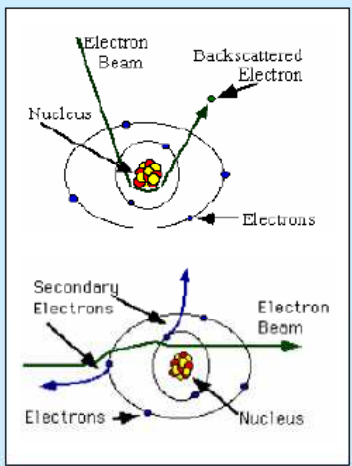 ELECTRON NANOSCOPY INSTRUMENTATION
Specimen interaction
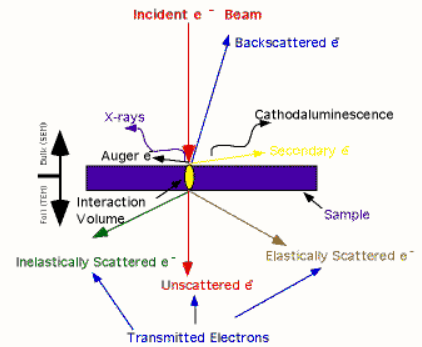 Different Interactions of the Incident Electron Beam to the Specimen
Generation depth
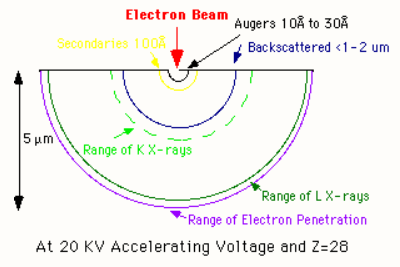 Bulk Specimen Interactions: Backscattered Electrons:
Formare
Cauzat de ciocnirea unui electron incident cu un atom din specimen, care este aproape normală cu calea incidentului. Electronul incident este apoi împrăștiat „înapoi” cu 180 de grade.
Utilizare
Producția de electroni retroîmprăștiați variază direct cu numărul atomic al specimenului. 
Aceste rate de producție diferite fac ca elementele cu număr atomic mai mare să pară mai strălucitoare decât elementele cu număr atomic mai scăzut. 
Această interacțiune este utilizată pentru a diferenția părți ale specimenului care au un număr atomic mediu diferit. 
Un exemplu este prezentat în secțiunea de ieșire SEM, în special micrografia specimenului aliat mecanic.
Secondary Electrons:
Sursă
Cauzat de un electron incident care trece „aproape” de un atom din specimen, suficient de aproape pentru a oferi o parte din energia acestuia unui electron cu energie mai mică (de obicei în învelișul K). Acest lucru determină o ușoară pierdere de energie și o schimbare a căii în electronul incident și ionizarea electronului în atomul specimen. Acest electron ionizat părăsește apoi atomul cu o energie cinetică foarte mică (5eV) și este apoi numit „electron secundar”. Fiecare electron incident poate produce mai mulți electroni secundari.
Utilizare
Producția de electroni secundari este corobarată de topografie. Datorită energiei lor mici, 5eV, numai ES care sunt foarte aproape de suprafață (<10 nm  pot ieși din eșantion și pot fi examinate. Orice modificare a topografiei în eșantion care este mai mare decât această adâncime de eșantionare va modifica producerea ES din cauza eficienței colectării. Colectarea acestor electroni este ajutată prin utilizarea unui „colector” împreună cu detectorul de electroni secundar. Colectorul: o rețea cu un potențial U= +100V aplicat acestuia, care este plasată în fața detectorului, atrăgând ES încărcați negativ către acesta, care apoi trec prin găurile rețelei și în detector de numărat.
Electronii Auger
Sursă
Cauzat de dezactivarea atomului specimen după producerea unui electron secundar. Deoarece un electron inferior (de obicei K-shell) a fost emis de la atom în timpul procesului de electron secundar, un înveliș interior (de energie mai scăzută) are acum un loc liber. Un electron de energie mai mare de la același atom poate „cădea” într-o energie mai mică, umplând locul liber. Acest lucru creează un surplus de energie în atom care poate fi corectat prin emiterea unui electron exterior (de energie mai mică); un electron Auger.
Utilizare
Electronii Auger au o energie caracteristică, unică fiecărui element din care au fost emise. Acești electroni sunt colectați și sortați în funcție de energie pentru a oferi informații compoziționale despre specimen. Deoarece electronii Auger au energie relativ scăzută, ei sunt emiși doar de la specimenul în vrac de la o adâncime de < 3.
Raze X
Sursă
Cauzat de dezactivarea atomului specimen după producerea unui electron secundar. Deoarece un electron inferior (de obicei K-shell) a fost emis de la atom în timpul procesului de electron secundar, un înveliș interior (de energie mai scăzută) are acum un loc liber. Un electron de energie mai mare poate „cădea” în învelișul de energie inferioară, umplând locul liber. Pe măsură ce electronul „cade” emite energie, de obicei raze X, pentru a echilibra energia totală a atomului.
Utilizare
Razele X sau lumina emisă de atom vor avea o energie caracteristică care este unică pentru elementul din care provine. Aceste semnale sunt colectate și sortate în funcție de energie pentru a obține diametrul micrometrului) de specimene în vrac limitând comparațiile punct la punct disponibile
Thin Speciment Interactios: Unscattered Electrons
Sursă
Electroni incidenti care sunt transmisi prin specimenul subtire fara ca in interiorul specimenului sa apara vreo interactiune.
Utilizare
Transmisia electronilor neîmprăștiați este invers proporțională cu grosimea probei. Zonele specimenului care sunt mai groase vor avea mai puțini electroni neîmprăștiați transmisi și astfel vor apărea mai întunecate, dimpotrivă zonele mai subțiri vor avea mai mult transmise și astfel vor apărea mai deschise.
Elasticity Scattered electrons:
Sursă
Incident electroni care sunt împrăștiați (deviați de la calea lor originală) de atomii din specimen într-o manieră elastică (fără pierderi de energie). Acești electroni împrăștiați sunt apoi transmiși prin porțiunile rămase ale specimenului.
Utilizare
Toți electronii urmează legea lui Bragg și astfel sunt împrăștiați în funcție de Lungimea de undă=2*Spațiul dintre atomi din specimen*sin(unghiul de împrăștiere). Toți electronii incidenti au aceeași energie (deci lungime de undă) și intră în specimen normal pe suprafața sa. Toate incidentele care sunt împrăștiate de aceeași distanță atomică vor fi împrăștiate după același unghi. Acești electroni împrăștiați cu „unghi similar” pot fi adunați folosind lentile magnetice pentru a forma un model de pete; fiecare punct corespunzător unei anumite distanțe atomice (un plan). Acest model poate furniza apoi informații despre orientarea, aranjamentele atomice și fazele prezente în zona examinată.
Inelastically Scattered Electrons:
Sursă
Incident electroni care interacționează cu atomii specimenului într-un mod inelastic, pierzând energie în timpul interacțiunii. Acești electroni sunt apoi transmiși prin restul specimenului.
Utilizare
Electronii împrăștiați inelastic pot fi utilizați în două moduri:
Spectroscopia pierderii energiei electronilor: Pierderea inelastică de energie de către electronii incidenti este caracteristică elementelor cu care au interacționat. Aceste energii sunt unice pentru fiecare stare de legătură a fiecărui element și, prin urmare, pot fi utilizate pentru a extrage atât informații de compoziție, cât și de legătură (adică starea de oxidare) asupra regiunii specimenului examinat.
Benzi Kakuchi: benzi de linii luminoase și întunecate alternante care sunt formate prin interacțiuni de împrăștiere inelastice coroborate de distanțe atomice din specimen. Aceste benzi pot fi fie măsurate (lățimea lor este invers proporțională cu distanța atomică) sau utile ca o foaie de parcurs către modelul de electroni împrăștiați real cu elasticitate.
Imaging signals from the interaction volume : backscattered (BSE) and secondary electrons (SE)
Electronii retrodifuzați
Backscattered electrons: are beam electrons whose trajectories have intercepted the surface, and which thus escape the specimen after one or more scattering events 
The backscattering process is influenced by the specimen atomic number
Low Z specimens allow the penetration of the electrons: multiple scattering events take place inside the sample and the number of backscattered electrons is low and it is due only to large angle scattering events
In high Z specimens the mean free path between two consecutive events is short so the probability of both single and multiple collisions near the surface increase 
Backscattering is quantified by the backscatter coefficient which is defined as: 


where nB is the number of beam electrons incident on the specimen and nBSE the number of the backscattered electrons.
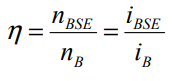 Variation of the backscattered electron coefficient as a function of atomic number for a value of beam energy of 30 keV and for normal incidence
Some important points about this plot should be noted:
1 The plot show a general, monotonic increase in the backscattering coefficent with atomic number. 
The monotonic increase of η versus Z forms the basis for atomic number contrast (in SEM images) (also called compositional contrast or Z contrast)

2 The slope of η versus Z is initially steep, but decrease with increasing Z, becoming very shallow at high Z. 
The practical effect of this behaviour is that atomic number contrast between adjacent pairs of elements is strong at low atomic number and weak at high atomic number
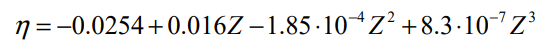 Beam energy dependence of BSE
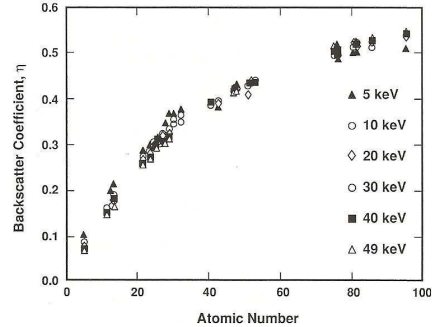 The size of the interaction volume is seen to be a strong function of beam energy. 
We might reasonably expect that the backscatter coefficient would also depend strongly on beam energy. 

However, experimental measurements reveal that this is not the case.

 As shown in figure there is only a small change, generally less than 10%, in the backscatter coefficient as function of beam energy for the range 5-50 keV, which spans the conventional SEM energy range.
Dependența de înclinare a ESB
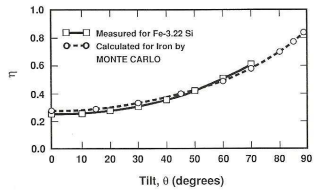 If the backscatter coefficient is measured as a function of the tilt angle θ, then a smooth, monotonic increase in backscattering with tilt is found. 

The slope of the curve is initially shallow, but increases with increasing tilt.
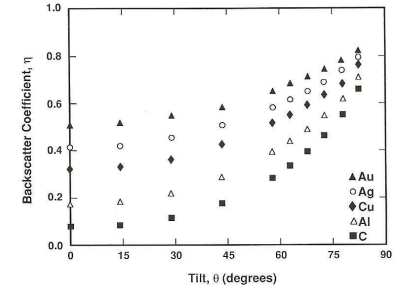 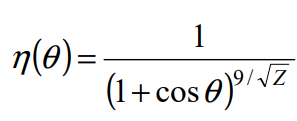 Therefore η increases with increasing θ since the penetration of beam electron along the normal direction decreases and the possibility of escaping from surface increases. 

The monotonic rise of η with θ forms the basis for an important component of the mechanism of topographic contrast in the SEM, by which the shape of objects is recognized.
Energy distribution of BSE
As the beam electrons travel within the specimen, the various processes of inelastic scattering reduce the electron energy at a rate of roughly 1-10 eV/nm.
 Individual BSE can follow trajectories which involve different distances of travel in the specimen before escaping. 
So the energy retained by each BSE depends on the history of the beam electron
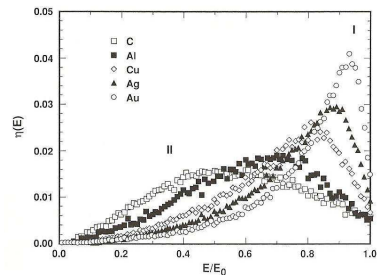 From the energy distribution, it’s possible to evidence several distinct characteristics: 
The energy distribution is a continuum, extending from the incident beam E0 (i.e., small fraction of beam electrons scatter elastically with a sufficiently large angle immediately upon entering the specimen and backscatter without any significant energy loss ) to essentially zero energy (i.e., a small fraction
of beam electrons travel so far in the specimen that they lose virtually all their incident energy and reach the surface just prior to being captured by the specimen upon reaching an energy equivalent to the equilibrium thermal energy of the specimen electrons)
the energy distribution shows two distinct regions:
the uppermost region, denoted I, is the high-energy hump of the BSE that
have lost less than 50% of their early energy E0 (for most targets of intermediate and high atomic number, the majority of BSE will be found in this region) region II is the broad, gradually decreasing tail, representing those beam electrons that travel progressively greater distances, losing progressively more energy within the specimen prior to backscattering
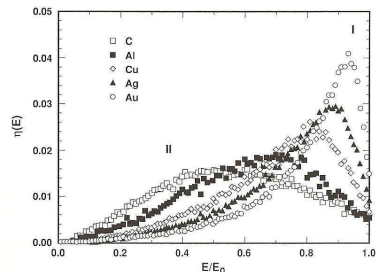 the energy distribution shows a peak value, region I, which becomes more distinct for higher Z targets. The peak relative energy E0/E increases from approximately 0.8 for copper to 0.95 for gold and the distribution for a light element element (such as carbon), carbon), is extremely extremely wide with only a broad maximum maximum and no distinct peak
the energy distribution also depends on the angle above the surface at which the distribution is measured
Secondary electrons (SE)
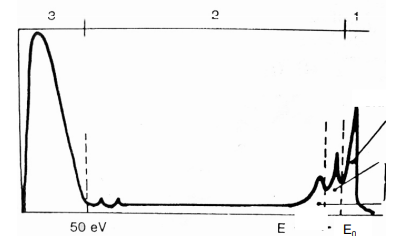 In the energy distribution of all the electrons (measured over the range from E0, the incident beam energy, down to 0 keV) most of the contribution is due to BSE, which give rise to region 1 (high peak energy) and 2 (tail from intermediate to low energy). If this low-energy tail is extrapolated to zero energy, the yield of BSE falls to zero, as expected. However, at very low energy, below 50 eV, it is found experimentally that the number of electrons emitted from the specimen increases sharply to a level much greater than the expected contribution from BSE alone. 
This increase in emitted electrons forms the region 3 and is due to the phenomenon of secondary electron emission
SE
Secondary electrons are loosely bound outer shell electrons from the specimen atoms which receive sufficient kinetics energy during inelastic scattering of the beam electrons to be ejected from the atom and set into motion. 
The SE thus created will propagate through the solid, and some will intersect the surface and escape. 
SE are defined purely on the basis of their kinetic energy; that is, all electrons emitted from the specimen with an energy less than 50 eV (arbitrary choice) are condidered as SE. 
Although a tiny fraction of the BSE are obviously included in this energy region and are thus counted counted as SE, their inclusion inclusion in the definition definition of SE introduces introduces only a negligible negligible effect. 
The total SE coefficient δ is given by:
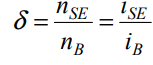 SE
SE have energy less than 50 eV and their energy distribution presents a peak in the range 2-5 eV. Moreover, although there is a probability different from zero, but very small, that some electrons could have energy higher than 50 eV, more than 90 % of SE are emitted with energy less than a 10 eV.
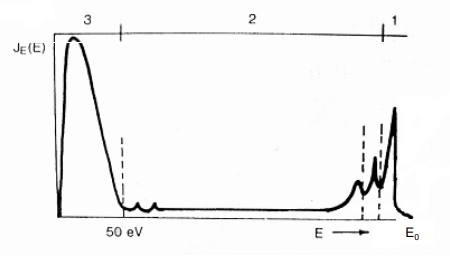 SE yield with primary beam energy
The SE coefficient δ generally rises as the beam energy is lowered. The table provides experimental data for δ for Al and Au over a range of energy


Maximum value of δ (as function of energy) can be lower or higher than unity and it depends on the specimen working function. Generally, it is > 1 in semiconductors and insulators whereas it is < or = 1,0 in metals.
The decrease of δ after the maximum is due to the 
fact that, even if the produced SE increase with 
beam electron energy, the interaction volume and 
the diffusion depth increase, too. The secondary 
electrons are thus produced at greater depths and, 
consequently, the probability of escaping from 
surface decreases. SE can reach the surface from
depths of 2-20 nm in metals and 5-50 nm in insulators
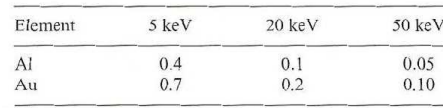 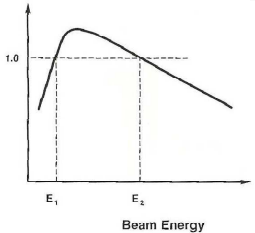 Relative contributions of SE1 and SE 2
In samples there are two sources of SE whose origin are illustrated in figure. 
Incident beam electrons generate 
secondary electrons (SE1) upon entering
the sample. Backscattered electrons
generate secondary electrons SE2 while
exiting the sample. 
In both the processes electrons escape
from the surface but only those produces 
just below the surface can be detected (due to their very low energy)
Anyway, SE2 are distributed over a larger surface.
Experimentalists have been able to distinguish the relative contribution of SE1 and SE2 to the total SE by experiments on thin foils, where the BSE component can be effectively eliminated. From experiments it results that current associated to SE2 is about 4-6 times higher than to SE1. so, the resolution in morphologic analyses is limited to SE1
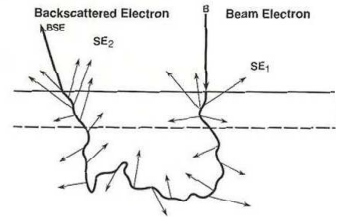 Spaial profile of SE
The total secondary electron coefficient δ consists of two components δ1 and δ2, corresponding to SE1 and SE2: δ= δ1 + ηδ2 
The backscatter coefficient η multiplies δ2 because the flux of energetic beam electrons traveling back to the entrance surface is reduced of η . 
The values of δ1 and δ2 are not equal , that is an incident beam electron and an average backscattered electron are not equally efficient in generating SE. In general, the ratio δ2/δ1 is of the order of 3-4, that is BSE are significantly more efficient at generating SE than beam electrons.
Specimen composition dependence of SE
Compared to the behaviour of BSE, whose yield increases nearly monotonically with the atomic number of specimen, the SE coefficient is relatively insensitive to Z. 
As an example, for a beam energy of 20 keV, δ has a value appoximately 0.1 for most elements. 
Two notheworthy exceptions to this average value at 20 keV are carbon, which is anomalously low ( δ = 0.05) and gold, which is anomalously high ( δ = 0.2).
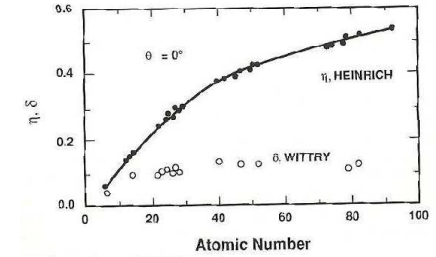 Specimen tilt dependence of SE
As the angle of the specimen tilt is increased, δ increases following a relationship reasonably well described by a secant function: 
δ(θ) = δ0 sec θ,  where δ 0 is the value of δ found at θ = 0° (normal incidence)
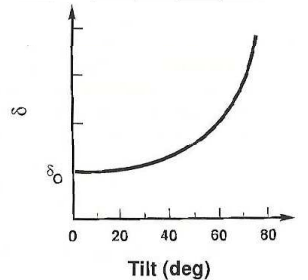 The origin of secant function behaviour can be understood with the simple argument illustrated in figure. 
Consider that all SE are created along the primary beam trajectory within a distance of R0 of the surface can escape. When the specimen is tilted to a value of θ, the length R of the primary electron path within a distance R0 from the surface increases as: 
R = R0 sec θ 
Since production and escape of SE are proportional to path length, the secondary electron coefficient increases following a secant relationship.
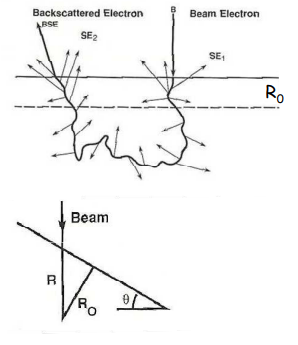 Moreover, since backscattering increases with tilt angle θ, also SE2 contribute to the increase in δ at high till angles.
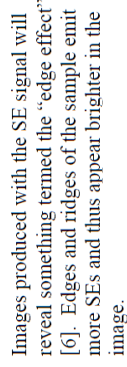 Angular distribution of SE
For normal incidence of primary beam, SE emission follows a cosine distribution (cos φ), where φ is measured with respect to the surface (similar behaviour of BSE) 

When the specimen is tilted, the angular emission behaviours of BSE and SE differ. 

For BSE, the angular distribution becomes asymmetric and peaked a in forward scattering direction, for SE the angular distribustion remains a symmetric cosine function of φ. 

This behaviour is a result of the fact that SE are generated isotropically by the primary electrons regardless of tilt.
TEM Imaging and Diffraction Operational Modes
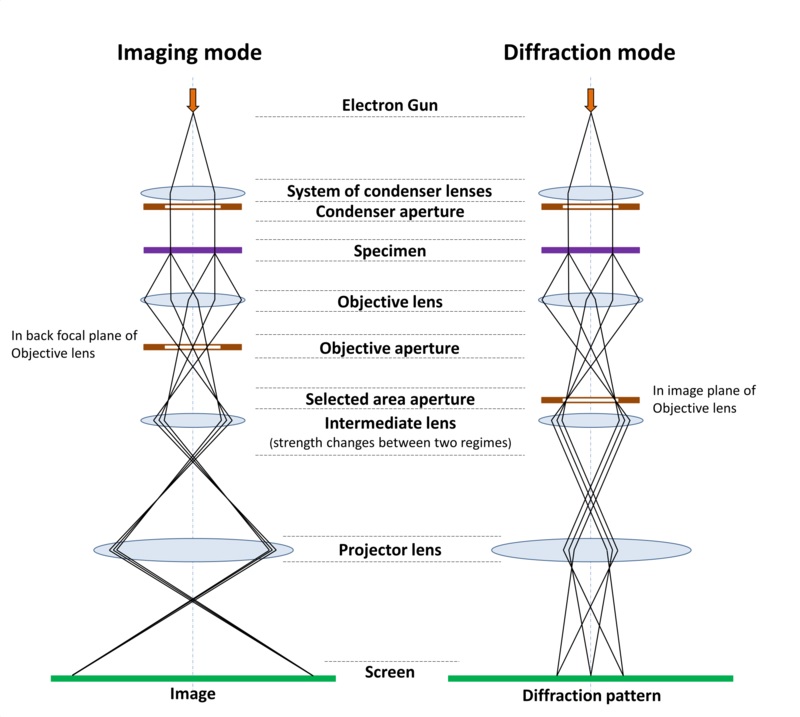 Un TEM funcționează similar

unui proiector de diapozitive.
https://vaccoat.com/blog/electron-microscope/
Scanning electron microscope
Microscopia electronică cu scanare se bazează pe emisia de electroni secundari și electroni retroîmprăștiați și dezvăluie informații despre eșantion, inclusiv morfologia suprafeței, compoziția chimică și structura cristalină a probei. Deoarece electronii secundari au energie scăzută, ei un parcurs liber mediu mic în materialele solide și penetreză suprafața la o adâncime de câțiva nanometri.
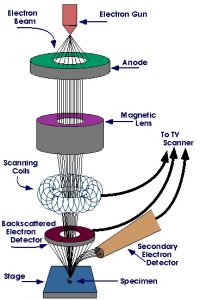 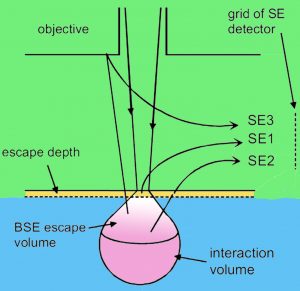 Electron Interactions with the Specimen
„Sursa virtuală” reprezintă tunul de electroni, care produce un flux de electroni monocromatici, care este focalizat ca un fascicul mic, subțire și coerent prin utilizarea lentilelor condensatoare 1 și 2. Prima lentilă (pentru dimensiunea punctului”) determină în mare măsură „dimensiunea spotului”; intervalul general de mărime al punctului final care lovește eșantionul. A doua lentilă (intensitate sau luminozitate” schimbă de fapt dimensiunea punctului de pe eșantion; schimbându-l dintr-un punct larg dispersat într-un fascicul punctual.
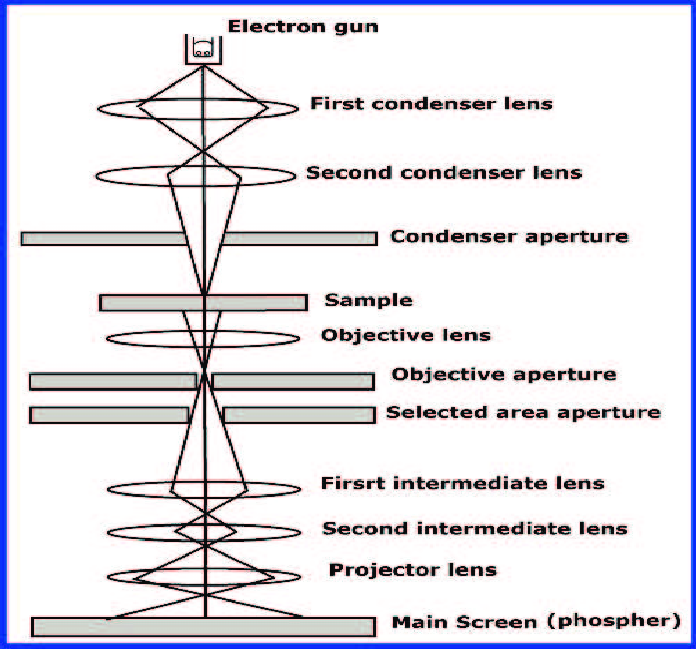 Fasciculul este limitat de deschiderea condensatorului (de obicei, selectabil de utilizator), eliminând unghiul înalt de electroni (cei departe de axa optică, linia punctată în centru). Fasciculul lovește specimenul și părți din acesta sunt transmise. Această porțiune transmisă este focalizată de obiectivul într-o imagine. 
Deschiderile metalice opționale ale obiectivului și ale zonei selectate pot restricționa fasciculul; 
deschiderea obiectivă sporește contrastul prin blocarea electronilor difracți cu unghi înalt, 
deschiderea zonei selectate permite utilizatorului să examineze difracția periodică a electronilor prin aranjamente ordonate ale atomilor din probă.
Imaginea este transmisă pe coloană prin lentilele intermediare și de proiector, fiind mărită până la capăt. 
Imaginea lovește ecranul imaginii cu fosfor și este generată lumină, permițând utilizatorului să vadă imaginea. 
Zonele mai întunecate ale imaginii reprezintă acele zone ale probei prin care au fost transmise mai puțini electroni (sunt mai groase sau mai dense). 
Zonele mai luminoase ale imaginii reprezintă acele zone ale probei prin care au fost transmise mai mulți electroni (sunt mai subțiri sau mai puțin dense)
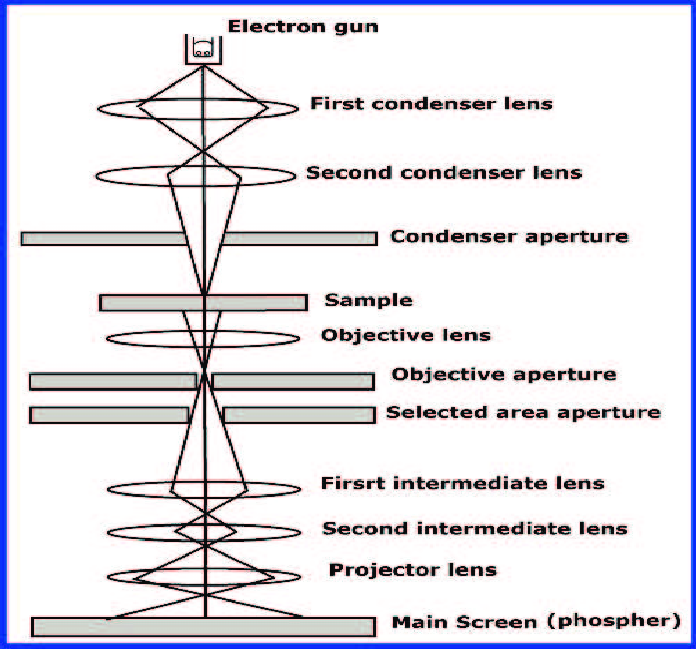 Field Emission Scanning Electron Microscope (FE-SEM)
https://vaccoat.com/blog/field-emission-scanning-electron-microscopy-fesem/
Metoda de funcționare este similară cu cea a microscoapelor electronice cu scanare convenționale (SEM). Un fascicul de electroni focalizat de lentile electromagnetice scanează suprafața specimenului, unde electronii reflectați/interacționați creează o imagine a suprafeței probei și a topografiei. În general, FESEM urmează aceleași principii ca și cel din SEM.
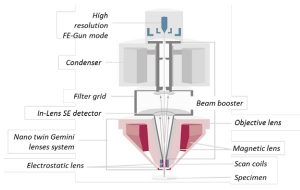 Diferență majoră între SEM și FE-SEM este sistemul de generare de electroni. FE-SEM utilizează un pistol de emisie de câmp (FEG) ca sursă de electroni. În FEG se aplică un gradient de potențial pentru a emite fasciculul de electroni, în timp ce în SEM se utilizează emisia termoionică.
Emisia de câmp în FE-SEM este realizată de FEG prin aplicarea unor tensiuni joase pe o sursă de electroni, de obicei un singur filament de wolfram cu un vârf ascuțit (Figura), care concentrează electronii de energie scăzută și de înaltă energie la un potențial electric scăzut ( aproximativ 0,02 până la 5 kV) și rezoluție spațială crescută. Această metodă previne contaminarea suprafeței probei, deoarece nu necesită energie termică pentru a depăși potențialul de suprafață.
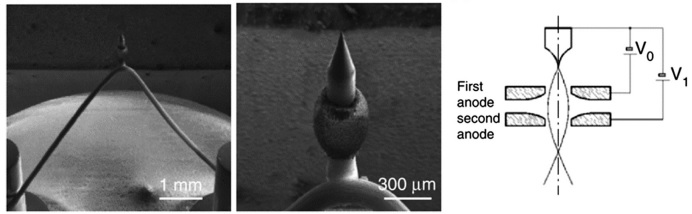 Field emission guns
Cold field Emission (CFE) Source emisia de electroni funcționează la temperatura camerei și depinde doar de câmpul electric aplicat între electrozi, folosind emitori din monocristal de tungsten. Deși curentul fasciculului de electroni emis este scăzut, se poate obține o luminozitate ridicată datorită diametrului mic al fasciculului de electroni și a zonei de emisie. Acest tip de FEG necesită condiții de vid înalt pentru a funcționa, în caz contrar, după o perioadă lungă de funcționare, moleculele de gaz adsorbite pe vârful FE-SEM vor forma un strat și pot duce la emisie de curent instabilă.


Thermal Field Emission (TFE) Source funcționează la temperatură ridicată
(1800K), ceea ce minimizează adsorbția moleculelor de gaz pe vârful pistolului, iar stabilitatea emisiei de electroni este îmbunătățită chiar și în condiții de vid mai scăzut.
Field emission guns...
Schottky Emission (SC) - surse de electroni mai extins comparativ cu CFE la energie furnizată similar, ceea ce a permis să prevină vibrațiile. Aceste tunuri pot utiliza emitori de monocristale de W acoperite cu ZrO.
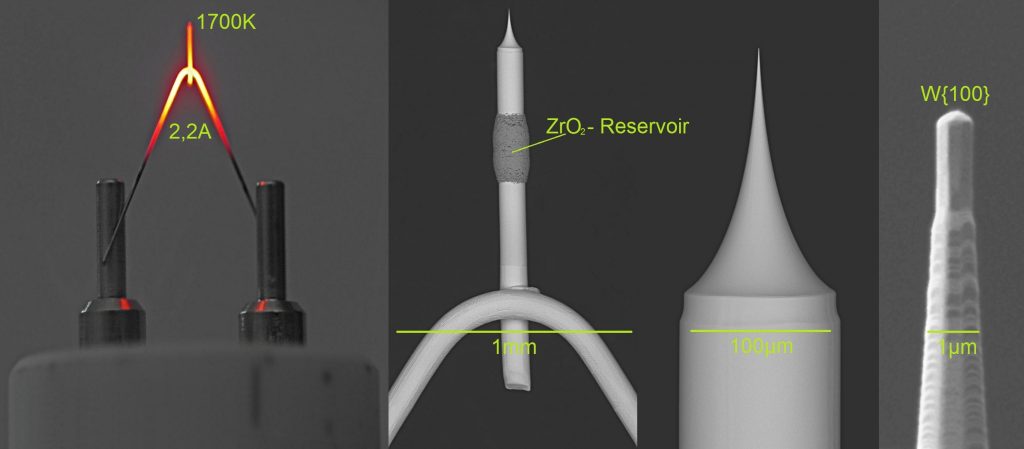 FESEM vs SEM: Benefits and Limitations
Emisia termoionică a electronilor are ca rezultat contaminarea substratului, care nu are loc în câmpul de emisie a surselor de electroni
În metoda SEM, este posibilă o rezoluție de 3-7 nm, în timp ce în FE-SEM rezoluția este de 1,5 nm sau mai bună.
Stratul conductiv acoperit pe o probă care urmează să fie fotografiată ulterior de FE-SEM trebuie să fie foarte subțire și uniform și să aibă o dimensiune a granulelor mai fine în comparație cu ceea ce este necesar pentru imagistica SEM
Este posibil un contrast mai bun în imagistica materialelor cu densitate scăzută prin tehnica FE SEM
În FESEM, sursa de electroni necesită un mediu de vid mai mare (mai mare de 10-9 Torr) în timpul funcționării pentru a asigura stabilitatea electronilor și pentru a preveni contaminarea catodului
Sursele de electroni FE-SEM suferă stabilitate de curent al fasciculului scăzut
FE-SEM applications
Measurement of sample microscopic features
Study of surface morphology
Characterization of coatings
Integrated circuit evaluation
Fine structure analysis
Study of microstructures
Fracture and structural defects analysis
Scanning Electron Microscopy (SEM) Lecture with Animations and Real Measurement

https://vaccoat.com/blog/field-emission-scanning-electron-microscopy-fesem/
REFLECTION ELECTRON MICROSCOPY (REM)
REM este o combinație de tehnici de imagistică, difracție și spectroscopie pentru caracterizarea topografiei, structura cristalină și compoziția suprafețelor monocristalelor.
În REM un fascicul de electroni este incident pe o suprafață identic cu metodele anterioare, dar în loc să utilizeze transmisia (TEM) sau electroni secundari (SEM), fasciculul reflectat de electroni împrăștiați elastic este detectat. 
Această tehnică este în mod obișnuit combinată cu alte metode de caracterizare, cum ar fi difracția electronilor cu energie înaltă prin reflexie (RHEED), spectroscopia cu pierderi de energie înaltă prin reflexie (RHELS) și microscopia electronică cu energie joasă energie polarizată prin spin (SPLEEM), care este utilizată pentru investigarea microstructura domeniilor magnetice. De asemenea, datele REM pot fi corelate cu datele de la microscopia electronică Auger (AES). 
REM este acum o tehnică avansată pentru a studia structura de suprafață a cristalelor cu o rezoluție mai bună de 1 nm, în care sunt accesibile imagini clare ale pașilor de suprafață cu înălțimea de 0,1 până la 0,2 nm.
REM Imaging Schematic
REM Possible Applications and Limitations
Aplicații
 Surface reconstructions and phase transformations 
 Correlation between topographical features and reconstructions 
 Directions, distribution and motion of surface steps 
 Dislocations on surfaces 
 Nucleation and growth of films 
 Surface reactions
Limitarea
Imaginea REM este scurtată în direcția incidenței electronilor și rezoluția înaltă este atinsă numai în direcția normală. Pot fi necesare imagini în mai mult de un azimut pentru a determina toate detaliile topografia suprafeței.
Scanning Tunneling Microscopy (STM)
STM este utilizat în principal pentru imagistica suprafețelor la nivel atomic pe baza conceptului de tunel cuantic. 
În STM, un vârf extrem de conductiv este adus foarte aproape de suprafața probei cu o tensiune de polarizare aplicată între ele, ceea ce permite electronilor să treacă prin tunel prin vidul de separare.
Curentul de tunelare rezultat oferă un profil bazat pe probabilitatea de tunelare a unui electron de la vârf la probă, deoarece este o funcție de distanță, tensiune aplicată și densitatea locală a stărilor (LDOS) a probei. 
Această metodă poate distinge caracteristici mai mici de 0,1 nm cu o rezoluție de adâncime de 0,01 nm (10 pm)
Schematic of STM Imaging Process
Scanning Tunneling Microscope Operating Principle

https://vaccoat.com/blog/electron-microscope/
Disadvantages of Electron Microscopes
Microscoapele electronice sunt costisitoare de construit și întreținut
Acestea trebuie să fie așezate în clădiri stabile (uneori subterane) cu instrumente speciale, cum ar fi sisteme de anulare a câmpului magnetic.
Mostrele trebuie privite în mare parte în condiții de vid
Observarea materialelor neconductoare necesită o acoperire conductivă (aliaj de aur/paladiu, carbon, osmiu etc.)
Probele de materiale hidratate, inclusiv aproape toate specimenele biologice, trebuie să fie pregătite în diferite moduri pentru a se stabiliza, de asemenea, grosimea lor poate fi redusă prin secționare ultra-subțire, iar contrastul lor optic electronic ar trebui să crească prin colorare.
Imaging in SEM, TEM ...capitol in PPT